Литературное чтение 
1 класс
Автор: Хвастунова Т. Ф.
Шляпа голубая,Жёлтые штанишки, В городе Цветочном -Главный хвастунишка.Рифмовать пыталсяКоротышка этот,Только вот не стал онИстинным поэтом.
Много приключенийС ним происходило,Но признаться стоит,Этот мальчик милый.Кто же это? Отгадай-ка!Малыша зовут...
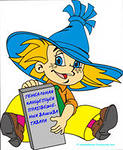 Незнайка
Чёрные птички на каждой страничке.Молчат, ожидают, кто их разгадает.
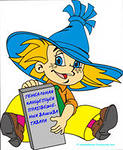 От рожденья все немые и кривые.Встанут в ряд — заговорят!
буквы
Крыльев нет, А быстро летаю, Сам меня выпустишь — Да потом не изловишь.
слово
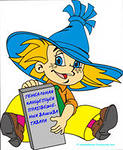 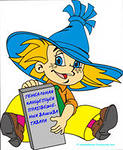 Отгадай ребусы
      работа в паре
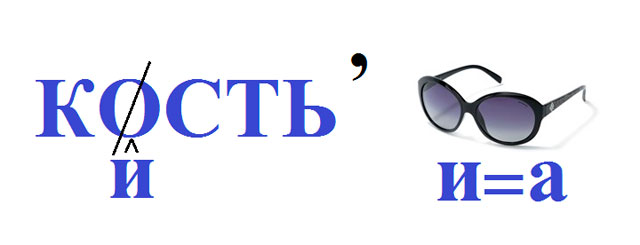 кисточка
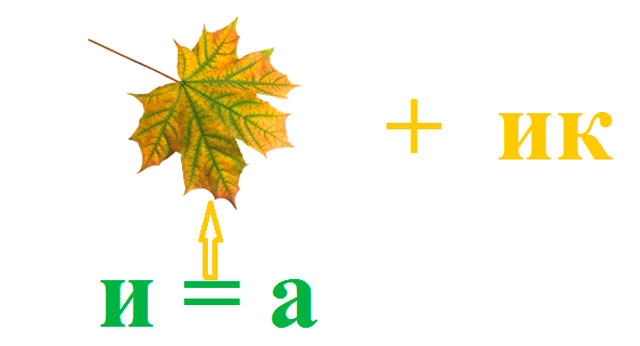 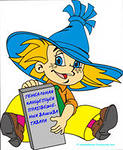 ластик
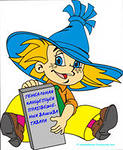 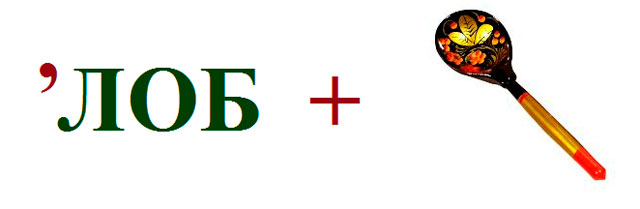 обложка
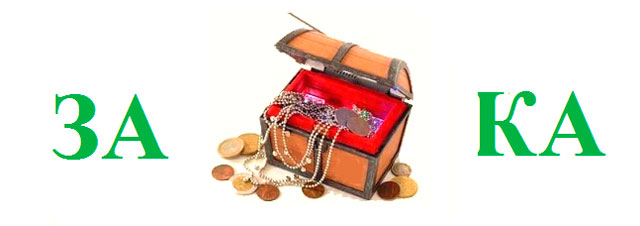 закладка
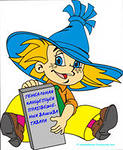 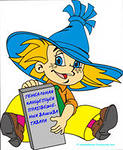 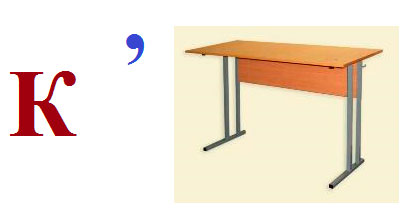 карта
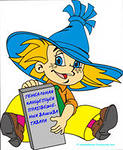 Найди лишнее слово
        работа в паре
школа   ученик
              тетрадь
парта     учитель
кукла
мороз  сугроб
холод
лыжи   январь
снежинка
листопад
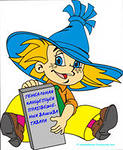 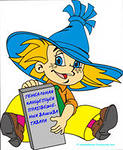 Собери пословицы
         работа в паре
Зима — не лето,
да стоять не велит.
Мороз невелик,
зиме — середина.
Январь — году начало,
— два друга.
Сугроб да вьюга
в шубу одета.
Раздели слова на 2 столбика
   один                      много
день   дорога  морозы   снег
снеговики   дни    дороги
мороз  снега   холод
шуба  холода   шубы
                снеговик
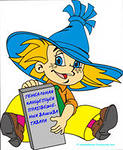 один
день
дорога
снег
снеговик
мороз
холод
шуба
много
дни
дороги
снега
снеговики
морозы
холода
шубы
Проверим
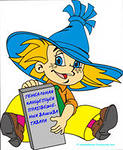 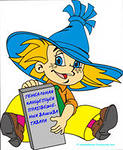 Составь предложение.
Птицам, дни, в, трудно           холодные, живётся, зимние.
Птицам живётся трудно  в  зимние холодные дни.
РИСУНОК
Я карандаш с бумагой взял,Нарисовал дорогу,На ней быка нарисовал,А рядом с ним корову.
Направо дождь, налево сад,В саду пятнадцать точек,Как будто яблоки висятИ дождик их не мочит.
Я сделал розовым быка,Оранжевой - дорогу,Потом над ними облакаПодрисовал немного.
И эти тучи я потомПроткнут стрелой. Так надо,Чтоб на рисунке вышел громИ молния над садом.
Я черным точки зачеркнул,И означало это,Как будто ветер вдруг подулИ яблок больше нету.
Еще я дождик удлинил -Он сразу в сад ворвался,Но не хватило мне чернил,А карандаш сломался.
И я поставил стул на стол,Залез как можно вышеИ там рисунок приколол,Хотя он плохо вышел.
Конец урока!
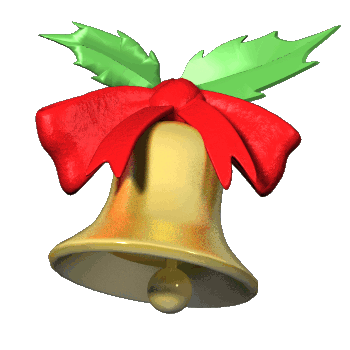